情報処理技法(リテラシI)
第５回：インターネット
産業技術大学院大学 情報アーキテクチャ専攻
助教　　柴田　淳司
2019/5/9
1
[Speaker Notes: パソコンの基本操作]
授業スケジュール
4/11 授業概要
4/18 ファイルシステム
4/25 メール
5/9 インターネット
5/16 復習＋情報検索
5/23 著作権
5/30 情報倫理
6/06 Word (1/2)
6/13 Word (2/2)
6/20 Excel (1/2)
6/27 Excel (2/2)
7/04 PowerPoint (1/2)
7/11 PowerPoint (2/2)
7/18総合発展課題
X/X 期末試験
2019/5/9
2
本日やること
ネットの利活用を覚える
これまでの復習
コンピュータ（10章）
ネットワーク（10章）
WWW（8章）
検索（9章）
検索エンジンの利用
2019/5/9
3
これまでの復習教科書対応版
2019/5/9
4
コンピュータの基礎
実際のデータ
ユーザが見えるデータ
＝ファイル
0100 0101 1101
0110 0111 1011
1010 1111 0110…
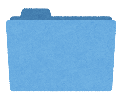 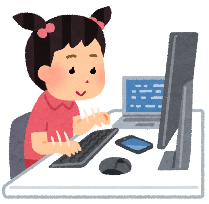 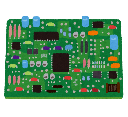 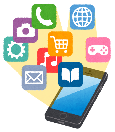 インターネット
ハード
ユーザー
ソフトウェア
2019/5/9
5
コンピュータの構成要素
テキストp.127
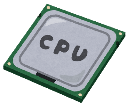 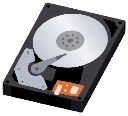 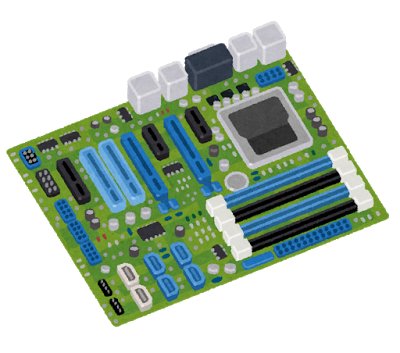 CPU
ハードディスク
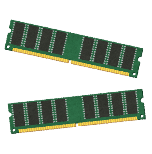 その他
・GPU
・LANボード
・ファン
・電源
メモリ
マザーボード
2019/5/9
6
コンピュータの構成要素
CPU (Central Processing Unit)
日本語で「中央演算装置」
01の計算を行なっているところ
メモリ
正式名称は「主記憶装置」
正式名称DRAM (Dynamix Random Access Memory)
01の情報を一時保存する場所
主にCPUにデータを渡す役
ハードディスク
正式名称は「副記憶装置」
電源を切ってもデータが残る場所
主にメモリにデータを渡す役割
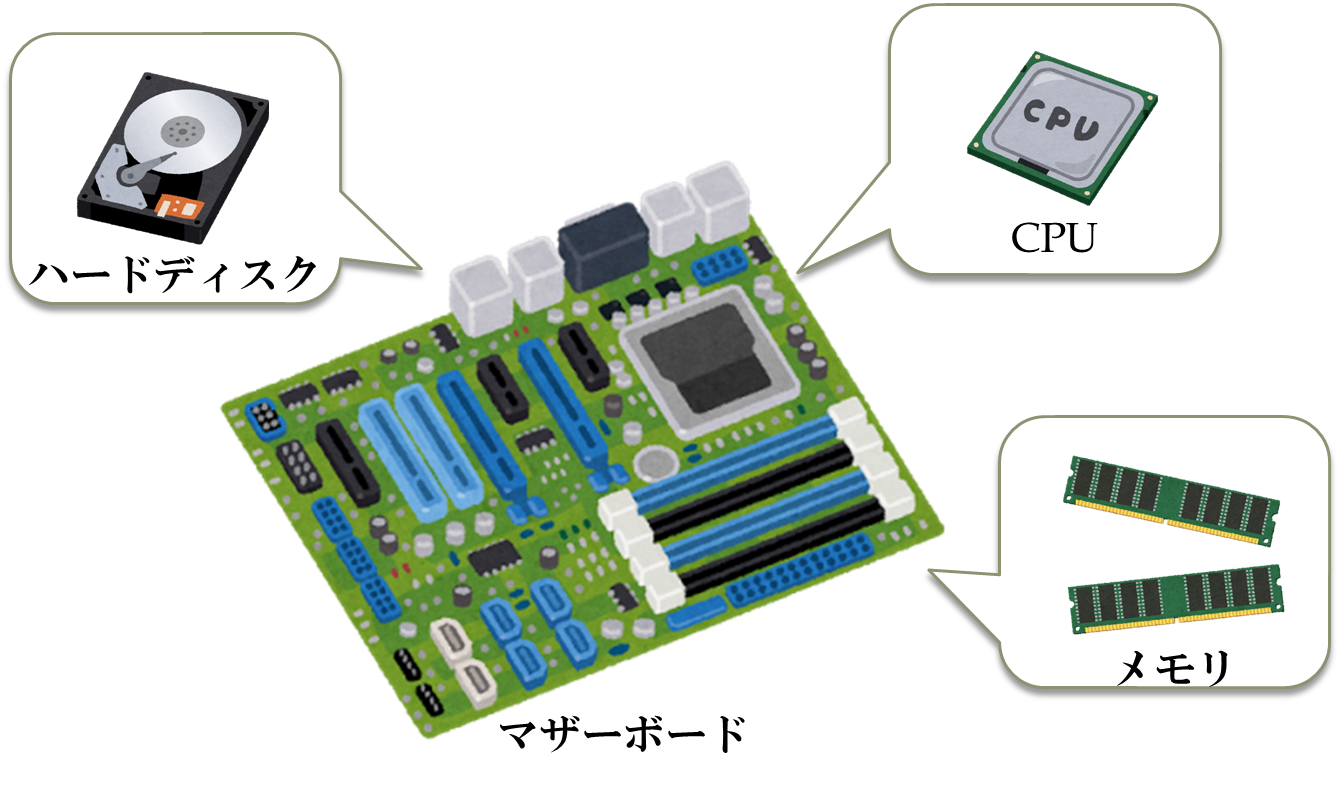 2019/5/9
7
データのやり取り
データの読み込み
計算用データを渡す
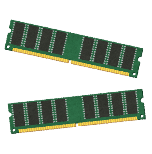 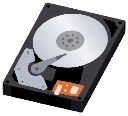 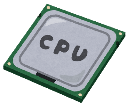 CPU
ハードディスク
メモリ
長期保存
計算結果を貰う
2019/5/9
8
実際のデータ
テキストp.129
バイナリデータ（binary data）
2値データとも言う
「0」と「1」だけで表現されたデータ
CPUやメモリなど、マシンはこれしか理解できない			（情報を電子の有無で表現しているため）
その他のデータ
バイナリデータを人が見やすく表現したもの
例：文字
E38182：あ		E38184：い
例：色
255, 255, 255=黒	152,251,152：薄緑
2019/5/9
9
バイナリデータの大きさ
ビット（bit）
1桁で表現できるデータのこと（0または1）
2bitで22＝4種、3bitで23＝8種の表現が可能
4ビットのデータ：0010や1011など

バイト(Byte)
8bitで表現できるデータのこと
28＝256種の表現が可能(0~255)
アルファベットは記号含め120程度なので1Byteで表現可
2019/5/9
10
色のデータ
RGB
Red, Green, Blueの3色を混ぜて色を作る形式
加法混色：絵の具と同じで、全部混ぜると黒
通常はこれに輝度αを合わせて使う
一般的な色設定はこっち

CYMK
Cyan, Magenta, Yellow, blacKの4色を混ぜて色を作る
減法混色：光と同じで、全部合わせると白
プリンタで紙に印刷するときに使われる
2019/5/9
11
文字コード
番号と文字の対応表
コンピュータ側は番号で処理
人は対応した絵を文字と認識
文字の見え方はフォントに依存
ディスプレイ表示
16進数表記
6865 6c6c 6f0a
hello
H
O
L
改行
E
L
2019/5/9
12
文字コードの種類
2019/5/9
13
拡張子とデータ
テキストp.140
データの種類を表すファイル名の最後につける文字
2019/5/9
14
インターネットとデータ
テキストp.133
② ネットワークを
介して相手マシンへ
③ 受け取り＆
所定のアプリで開く
① バイナリデータを送信
2019/5/9
15
TCP/IP
Transmission Control Protocol/ Internet Protocol
通信の基本ルール
IPと省略されることもしばしば

ルールの例：IPアドレス
4Byteでコンピュータの位置を表記しよう！
111.112.113.114から
214.215.216.217へ、
ウェブデータを頂戴
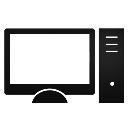 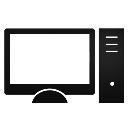 214.215.216.217
111.112.113.114
2019/5/9
16
IPアドレスのあれこれ
IPアドレスとマシンは1対1対応
同じIPアドレスを持つマシンは複数存在しない

インターネットとローカルネットでIPアドレスは別
社内や学内のIPはその地方でしか利用できない使用

ドメインネームを使う
覚えにくいのでドメインネーム（あだ名）を使う
DNSサーバがIPアドレスに翻訳してくれる
2019/5/9
17
図で見るインターネット
グローバル
ネットワーク
210.128.20.116
外に繋ぐときは代わりに
通信してあげる！
ローカルは
192.168.XX.XX
だけ利用可能だよ！
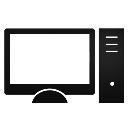 192.168.1.0
ローカル
ネットワーク
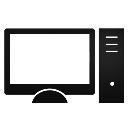 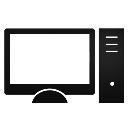 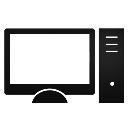 192.168.1.12
192.168.1.11
192.168.1.10
2019/5/9
18
IPアドレスの決め方
インターフェース1つにつき1つのIPアドレス
インターフェースには製造番号(MACアドレス)がある
MACアドレスとIPアドレスを1対1対応させる

決め方
手作りサーバ
自分でグローバルアドレスを購入/レンタルする
そのアドレスで固定する（statistic）
一般ユーザ
DHCP(Dynamic Host Configuration Protocol)を利用
ルータに繋ぐと勝手にIPアドレスを割り振る
2019/5/9
19
検索
2019/5/9
20
活動のサイクルと「調べる」
何かやってみたい！
調べる
評価と改善
実践する
2019/5/9
21
ウェブサイト
ウェブサイト(web site)
ウェブページの集まり
単にサイトと呼ばれることも
例：東女のサイト＝東女のウェブページ全部
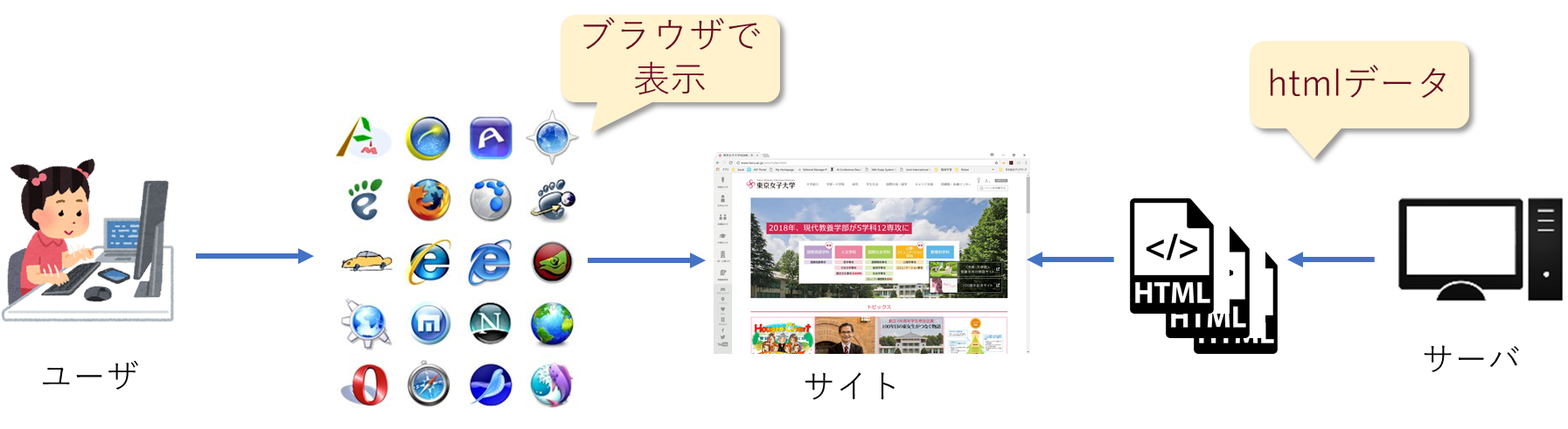 2019/5/9
22
便利なサイト：ポータルサイト
ポータルサイト
portal：宮殿の玄関口、トンネルの出入り口
様々なサービスを提供するウェブサイトのこと
サービス例
検索
ニュース
ブログ
辞書
通販

有名サイト
Google
Yahoo
Goo
MSN
Livedoor
2019/5/9
23
[Speaker Notes: ポータル
より正確な意味合いは
「性質の違う二つの領域を分かつもの」
宮殿玄関なら市井と貴族王族世界との境界、
トンネルの出入り口なら地上と地下との境
他にもワープ装置も英語でwarp portalという
元々は港(port)から派生した言葉]
検索エンジン
検索エンジン (search engine)
意味
検索(search)：探す
エンジン(engine)：発動機、ITにおけるデータ処理機構
渡した情報をもとにデータを提示する機構のこと
ブラウザでURL欄にキーワードを入れると検索エンジンに飛ばされる

例
キーワードから一致するサイトを検索
キーワードに近い画像を検索
画像から近い画像を検索
キーワードの検索数を検索
2019/5/9
24
[Speaker Notes: 工学系の職業で実際に何か作る人をエンジニア（engineer）と呼ぶ
情報処理系だったらITエンジニア

最近のブラウザは検索エンジンを事前に設定しておけば、すぐ検索できるようにできている
Safariの場合、検索キーワード入力欄をURL欄と統合している
そのため、URLなのかキーワードなのか混同しがちなので注意]
検索の仕組み
サイト内の文章からマッチする文章を検索する
一致したサイトをどの順番で提示するかが腕の見せ所
アクセス数準、おすすめ度準、多数決準など種類がある
現在の最大手はGoogle

検索方法
キーワード検索（単語をもとに検索）
フレーズ検索
OR検索
AND検索
NOT検索
画像検索（画像をもとに画像を検索）
2019/5/9
25
[Speaker Notes: 検索で多く使われているのはGoogle、Bingあたり
この授業ではGoogleを使う

中国ではGoogleが禁止されていて百度(Baido)が最大手
言論統制しているので検索に偏りがある
例：
天安門とか調べると政府ページに飛ばされる
トヨタで調べると事故のニュースばかり出る]
AND検索
二つのキーワードを含むページを検索する
スペースで区切る、もしくは()とANDを使う

演習：以下の検索結果を比較してみる
(東京 AND お茶の水)女子大学
2019/5/9
26
OR検索
どちらかのキーワードを含むページを検索する
()とorを使う

演習：以下の検索結果を比較してみる
(東京 OR お茶の水)女子大学
(東京 AND お茶の水)女子大学
2019/5/9
27
NOT検索
キーワードを含まないサイトを検索
キーワードの手前に-をつける

演習：以下の検索結果を比較してみる
お茶の水
お茶の水　-女子大学
お茶の水　-女子大学
2019/5/9
28
フレーズ検索
ダブルクォートで囲うとその中をそのまま検索する


演習：以下の検索結果を比較してみる
今日の晩御飯は味噌汁
“今日の晩御飯は味噌汁”
2019/5/9
29
検索オプション
より詳細な検索の設定をできる
歯車マーク→検索オプション　から設定

設定できる項目
AND、OR、NOT
言語
地域
更新時期
etc
2019/5/9
30
便利な検索
画像検索
画像をもとに画像を検索
https://www.google.co.jp/imghp?hl=ja

Google Scholar
論文を検索
https://scholar.google.co.jp/schhp?hl=ja

Google Trends
複数のキーワードの検索回数を比較
https://trends.google.co.jp/trends/
2019/5/9
31
おまけ：Google検索の隠し要素
電卓機能
zerg rush
再帰
人生、宇宙、すべての答え
blink html
askew
festivus
google gravity
elgoog
google guitar
atari breakout
ライフゲーム
2019/5/9
32
演習：検索してみよう
概要
以下の画像から、何の写真か調べよう
(a)
(c)
(b)
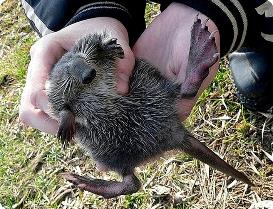 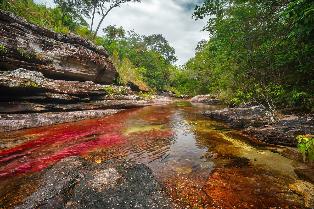 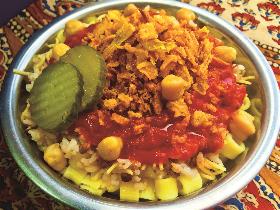 ・エジプト料理
・下は米やパスタ
・上はトマトと豆
・ピレネー○○○〇と
　ロシア〇○○〇がいる
・水かきが付いている
・きれいな川
・中国じゃないよ
・季節により虹色に変化
2019/5/9
33
レポートのために「調べる」
レポート
report、報告書
様々な種類があるので適宜必要な情報を調べよう
レポートの例
地質調査：	日時、天気、温度、湿度、場所、etc.
学者紹介：	名前、年齢、時代、著書、主張、etc.
物理実験：	日付、実験者、数値データ、etc.

必要な情報
データ：自身の主張を裏付ける数値などのデータ
参考文献：他者の意見や先駆者の情報（一般に本か論文）
2019/5/9
34
役立つページ：政府のページ
気象庁
天気、気温、湿度、日照時間、などなど気象に関するデータ
http://www.jma.go.jp/jma/index.html

e-Stat
政府統計局のデータ開示サイト
様々な日本政府の統計データを取得できる
https://www.e-stat.go.jp/

J-STAGE
国立研究開発法人科学技術推進機構の論文開示サイト
https://www.jstage.jst.go.jp/
2019/5/9
35
Wikipedia
無料で誰でも編集できる百科事典
辞書系サイトの最大手
サーバ代は募金により成り立っている
参加者が非常に多く、情報も良くまとまっている
名前はWikiWikiWebを利用した百科事典(encyclopedia)から

注意点
誰でも編集できる＝間違っている可能性も多々ある（特に医療と宗教）
レポートのソース(情報源)としては使えない
2019/5/9
36
[Speaker Notes: 専門家も書き込んでいるため、大抵の情報は正しく詳しく書かれている
ただし、情報源（ソース）としては根拠が薄い

情報の大本を一次ソース、その情報を乗せた別の情報を二次ソースという
Wikipediaは二次ソースに当たるため確度は低いとされる

ちなみに海外において一番更新が盛んな項目は宗教、日本では漫画らしい]
その他の調べ方
図書館
本で調べる
論文の取り寄せもできる

アンケート
自分で現地調査したり、SNSで募ったり
webの場合、Googleフォームを利用すると便利
2019/5/9
37
次回予告
題目：第6回授業「著作権」
日時：2019年5月23日
内容
著作権とは？
自分の著作物を守るために
他人の著作権を侵害しないために
2019/5/9
38